新金融
用友友金所助力安全稳赚
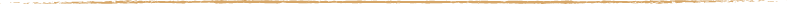 第九届会计文化节
2016-11-18
现在
2010年
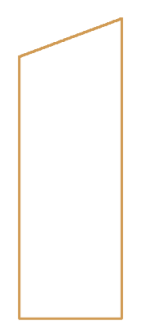 2005年
2014年
2002年
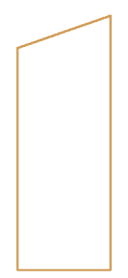 1991年
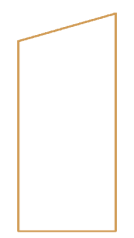 致力成为
全球领先的
企业/公共组织、
管理服务及
金融服务提
供商
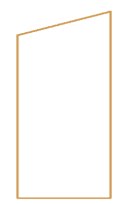 1988年
发布
云战略

全面启动
向平台化、
服务化
转型升级
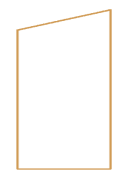 全面进军
企业
互联网
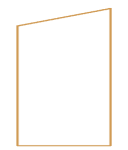 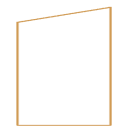 亚太最大ERP/
管理软件
公司
中国最大
ERP/
管理软件
公司
中国最大
财务软件
公司
用友公司成立
关于用友
1
用友成绩
用友整体管理软件
用友ERP软件
用友财务软件
中国最大管理软件供应商
用友市场份额超市场第二、三位总和
连续13年荣获第一名
26.8%
31.3%
22.7%
中国最大ERP软件供应商
用友ERP软件市场规模达121.71亿元
同比增长11.9%
中国最大财务软件供应商
用友财务软件连续24年
荣获第一
新用友·新会计
1
用友3.0战略地图
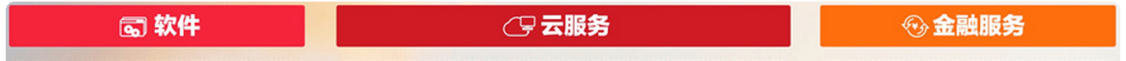 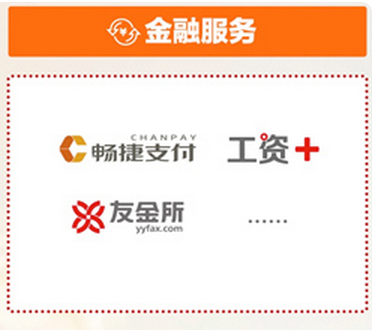 累计服务客户超过220万家
·大型客户超过8000家 ·中型客户超过60万家 ·小微型客户超过160万家 ·SAAS服务个体户几百万家
关于友金所
2
友金所由用友网络、深圳力合金控、资深银行专家团队强强联手，共同发起设立，致力于为投资客户提供安全、收益稳健的互联网财富管理服务。
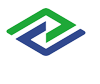 +
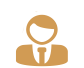 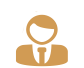 +
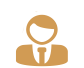 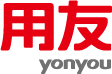 资深银行专家团队掌舵
深圳清华大学研究院旗下
老牌上市公司[SH600588]
精通投资理财与风险管理
专业金融管理及风控实力
亚太大型企业财务管家
友金所的运作模式
2
2014年-现在
资金出借
投资信息
信息
中介
风险管理
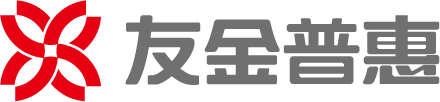 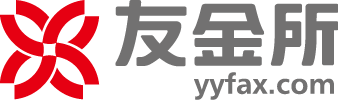 理财客户
融资客户
借款信息
偿还借款
友金所2周年取得的成绩
2
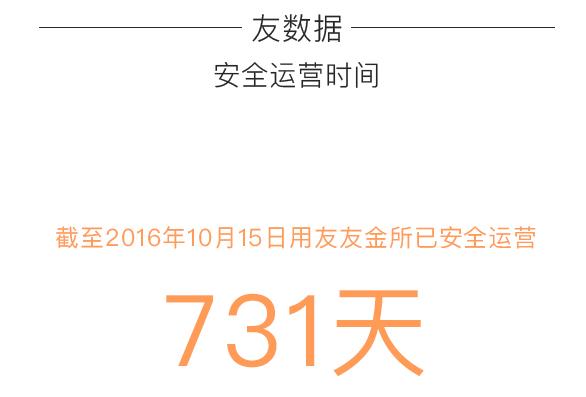 不断突破
飞速发展
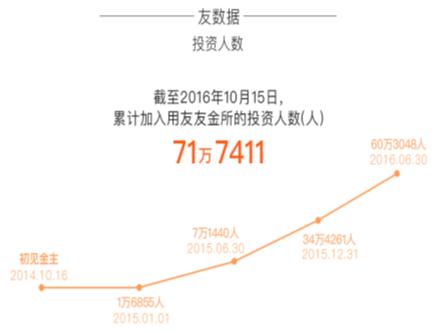 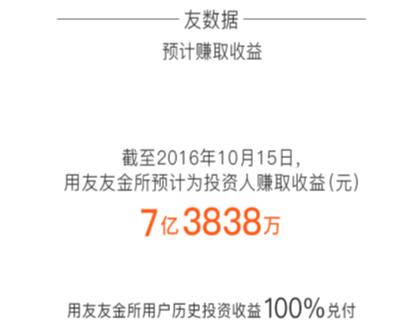 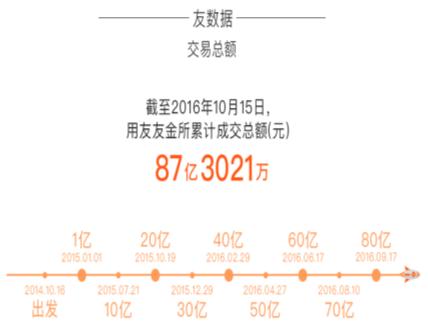 YY理财产品推出
友金所平台交易额破亿
与中国平安大华基金签订战略合作协议
友金所开业，yyfax.com上线
获“中国互联网金融行业领军企业奖”
获“2016年度中国软件行业值得信赖品牌奖”
2014.7
2014.11
2015.3
2015.6
2015.8
2016.4
2014.10
2014.12
2015.4
2015.7
2016.5
用友网络发布公告，宣布进军互联网金融，成立友金所
荣获经济观察报“年度最具成长力金融服务平台”称号
成为深圳市互联网金融协会首批会员和理事单位
荣获新金融论坛“2015年度卓越财富管理金融平台”殊荣
荣获“NFCS网络金融征信系统优秀报数机构”
与北京银行达成
   战略合作；
·同年7月与上海银行达战略合作
友金所取得的荣誉及认可
2
友金突破
自2014年成立以来取得巨大发展，成为国内极具影响力的互联网普惠金融服务平台
2016
2014
2015
获胡润百强榜最具创新模式新金融企业
2016.1
友金所产品
2
YY理财
理财期限
年化收益率
13%
1个月（仅限首次）
3个月
7%
6个月
8%
12个月
9%
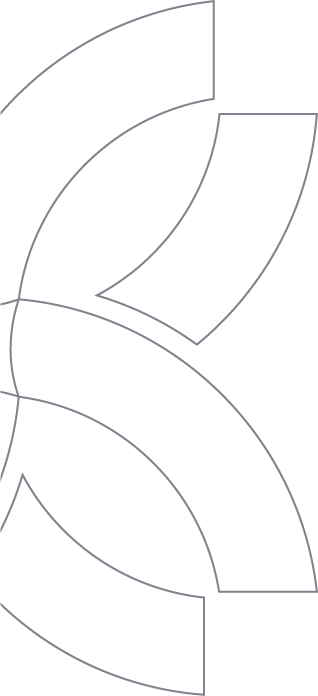 风控管理简介
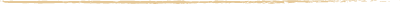 专业精简的团队
3
管理团队：5人来自于银行，2人来自于用友集团
金融背景的团队
核心部门：风险管理、IT科技等90%员工具有银行、证券等金融机构从业经历
员工支出费用低：全国员工不足600人，更多的依赖软件及合作伙伴
钱的去向
3
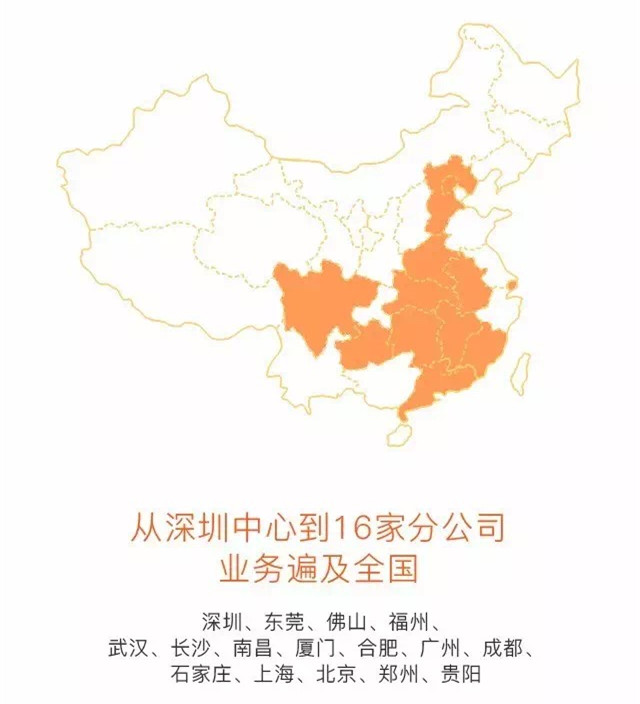 先审核贷款

后匹配资金
贷款的审核
担保代偿
优质客户
法律诉讼
风控
措施
大数据征信
多维度催收
信用评级
贷后跟踪
集中审批
贷前风险管理措施
2
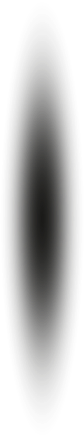 优质个人客户，小额贷款
甄选有房、有车、有购买寿险保单、使用用友软件等特定客群，客户拥有一定资产、良好的信用记录，群体风险较低的，信贷表现显著优于一般群体，封顶50万额度
01
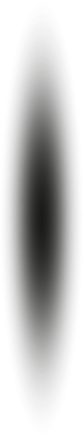 02
大数据征信
引入多家征信数据平台，系统自动检测识别高风险客户
银行消费类贷款模型
基于千亿信贷业务的数据积累，开发出信用评级模型，锁定评级较高的优质客户
03
04
集中审批
总部集中审批，提高审批效率，降低操作及道德风险
贷后风险管理措施
2
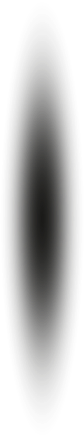 贷后跟踪管理
通过电话、实地拜访等方式，定期/不定期跟踪了解客户的生活及经营情况，提早介入处置风险；收集监控行业、区域等多维度信息，提早发现、防范风险，制定措施
01
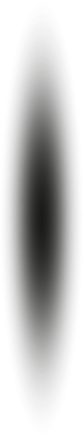 多维度的催收
客户还款日前及时提醒，从还款日当天及介入逾期催收，电话、短信、微信、实地走访、信函等多种方式手段夹击逾期客户
02
法律诉讼、资产处置
借款受法律保护，可通过法律的手段诉讼客户，甚至查封、处置客户及其家庭共有的财产
03
04
担保代偿
担保公司对于不良资产进行代偿，免于投资人遭受损失
100%本息担保合同
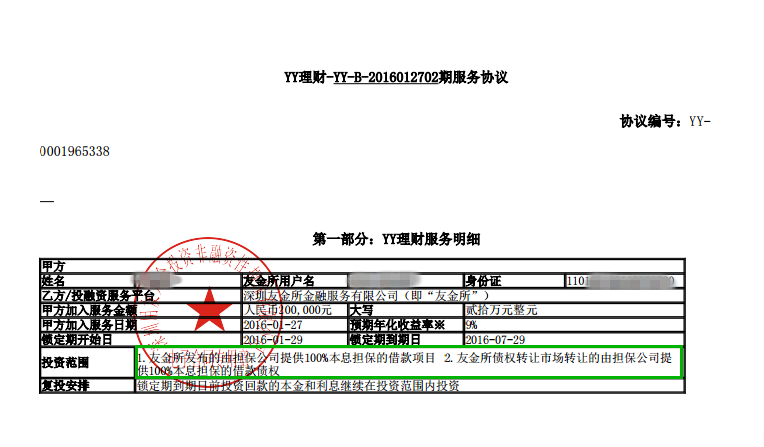 担保机制
合作机构——担保公司
友金所采用选择独立法人的第三方担保机构进行担保，随着业务的不断发展，我们会与市场上各家有实力的担保机构进行合作，包括担保公司、保险公司以及银行等公司。
担保公司之一：深圳市力合智通融资性担保有限公司
公司法定代表人 陈玉明 先生
友金所董事，深圳力合金融控股股份有限公司董事长。

担保公司之二：深圳用友力合投资非融资性担保有限公司
公司法定代表人 王文京 先生  (用友集团董事长  全国人大代表)
[Speaker Notes: 模板来自于 http://meihua.docer.com/]
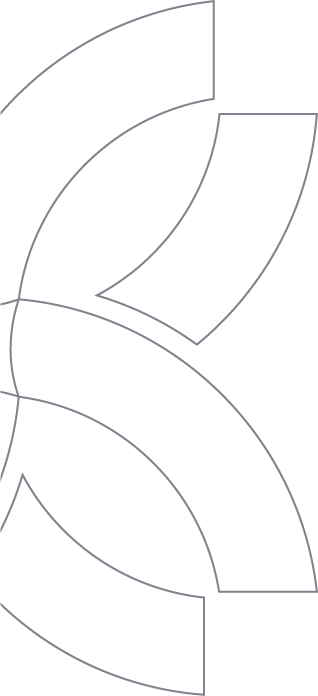 有奖问答环节
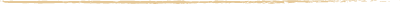 1
银行一年期定期存款基准利率是多少？
A 5%    B 3.5%   C  1.5%    D 9%
|
正确答案：C
2
友金所YY理财12个月年利率是多少？
A 5%    B 3.5%   C  2 %    D  9%
|
正确答案：D
3
友金所平台的担保公司提代的担保内容是？
A 本金担保　B 本息担保     C 不担保本息
|
正确答案：B
感恩有您
3
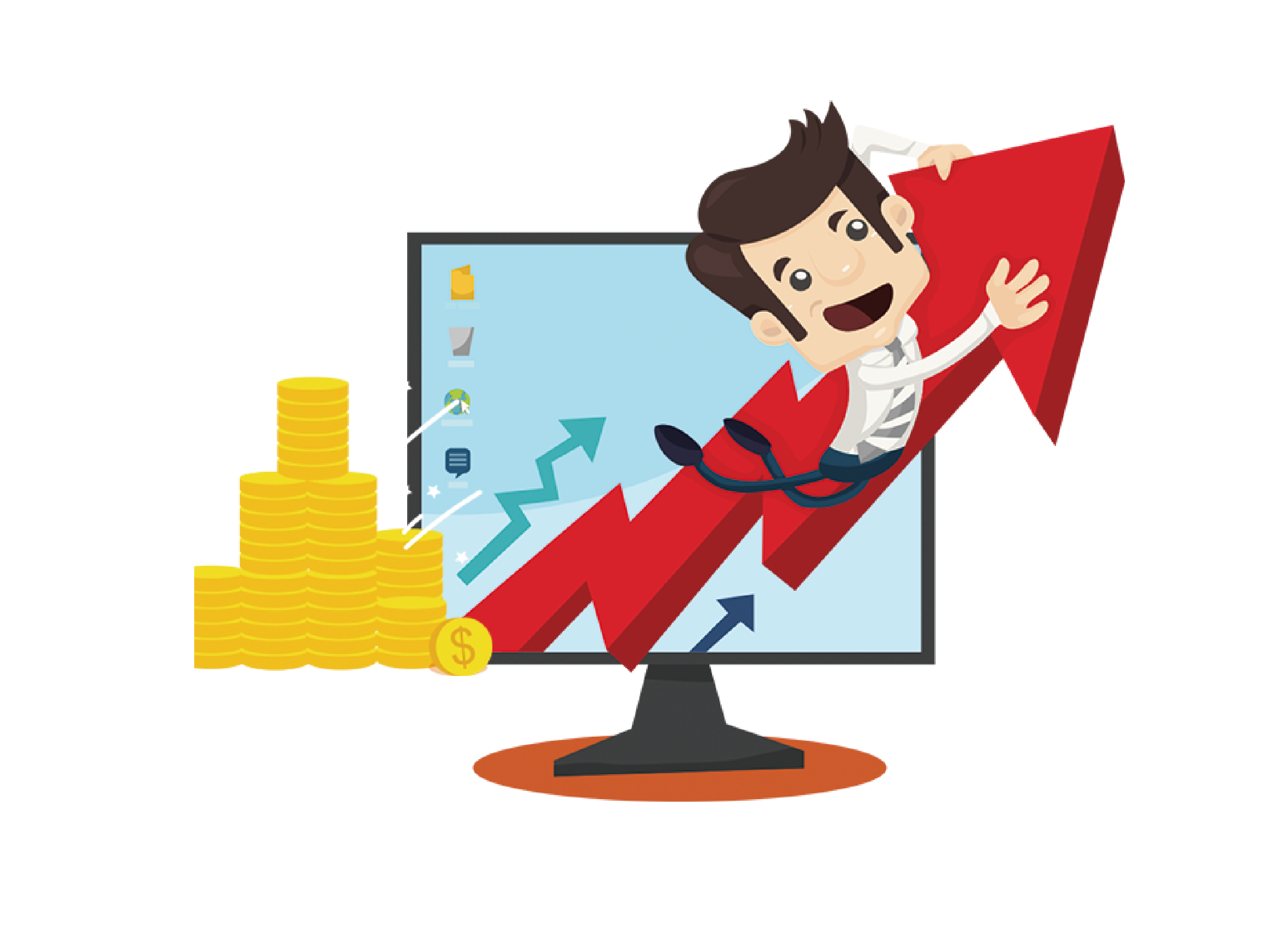 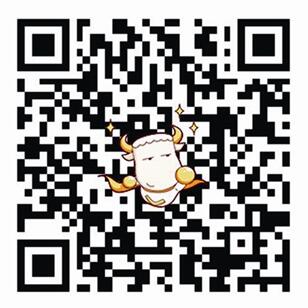 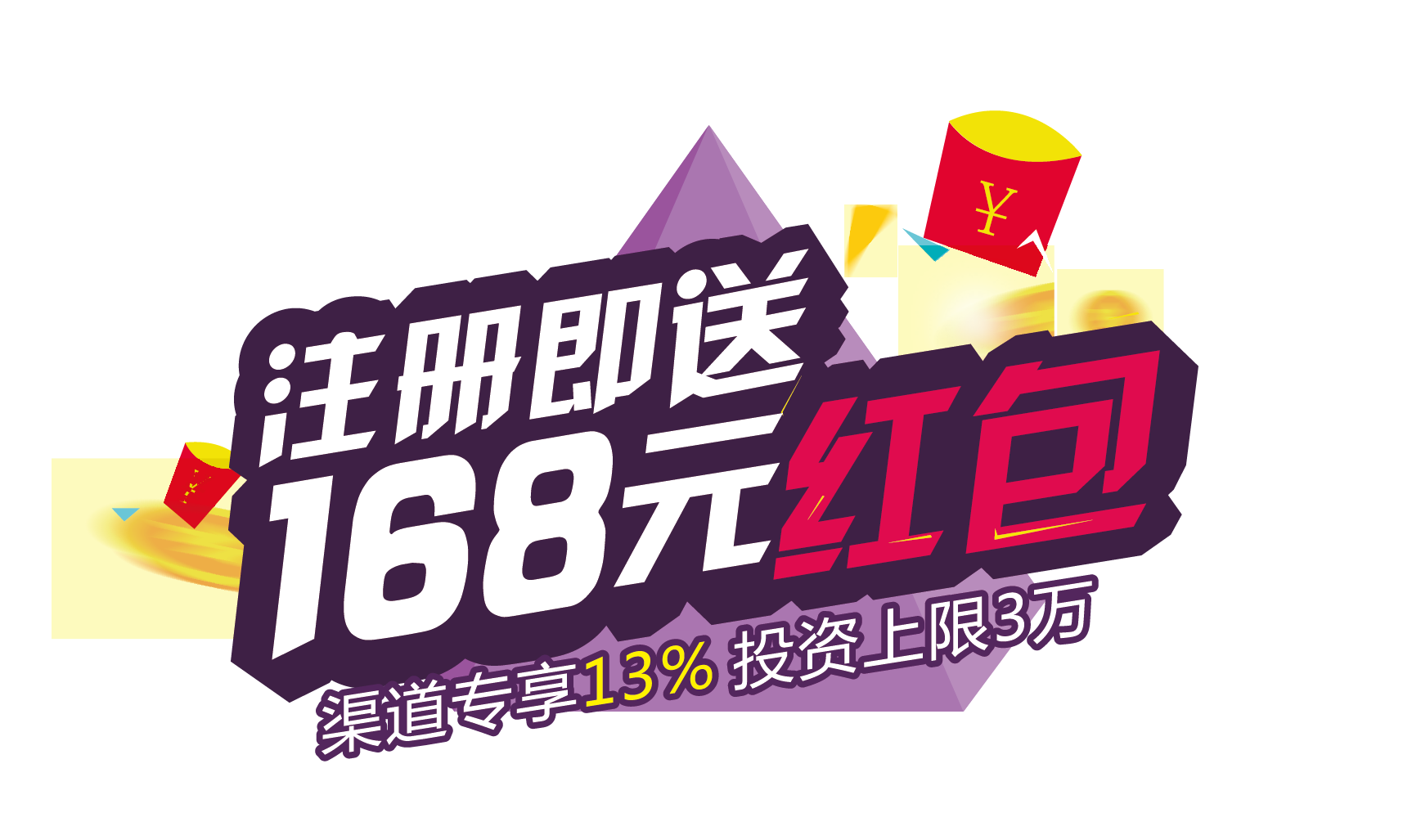 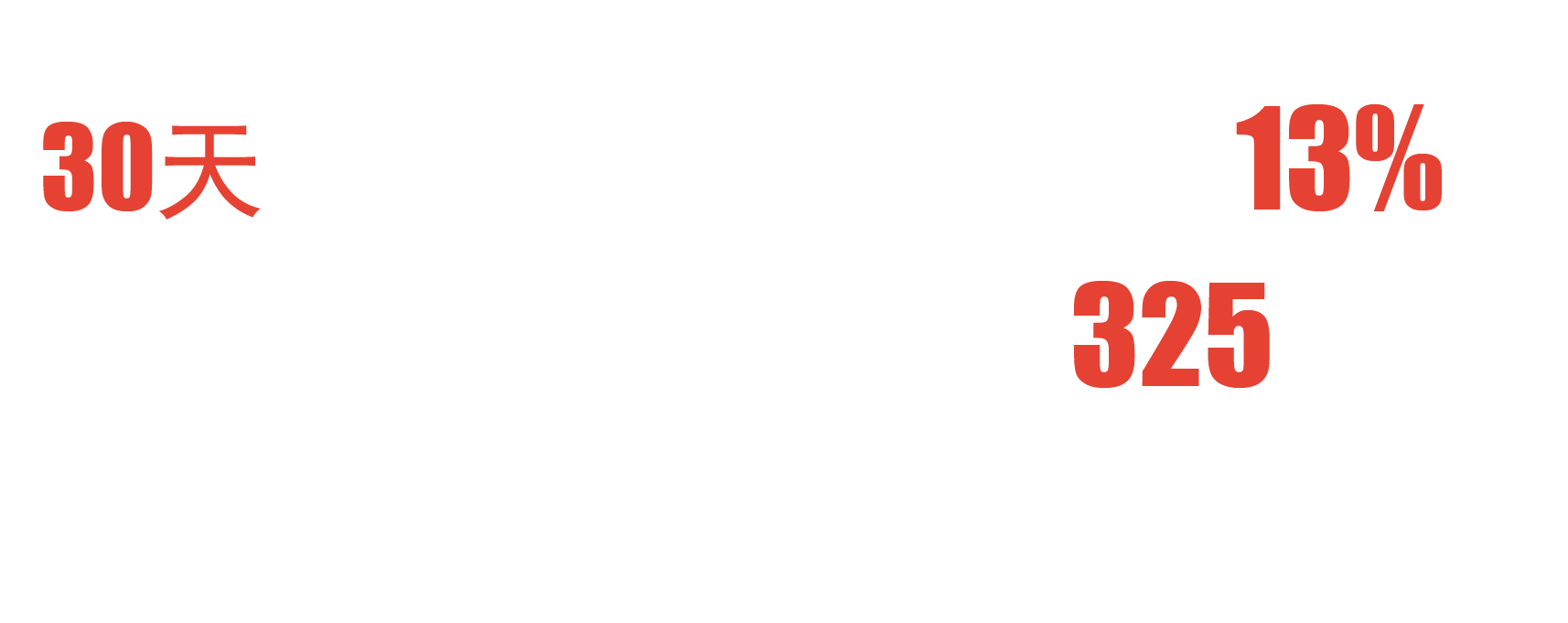 投资友好礼---公众号：友金所
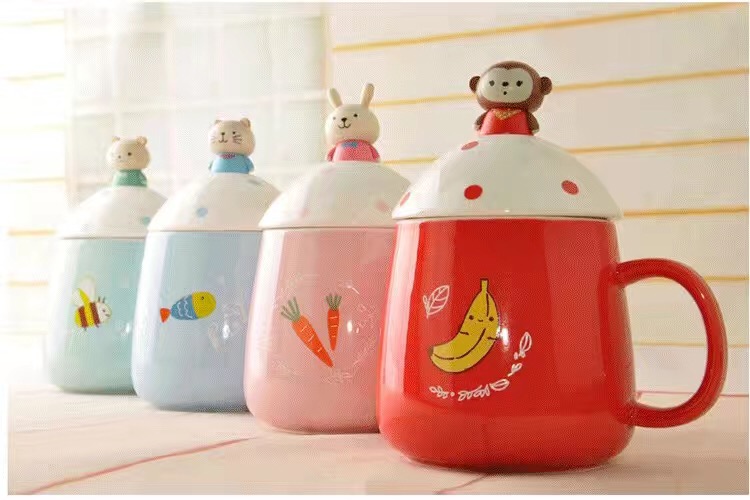 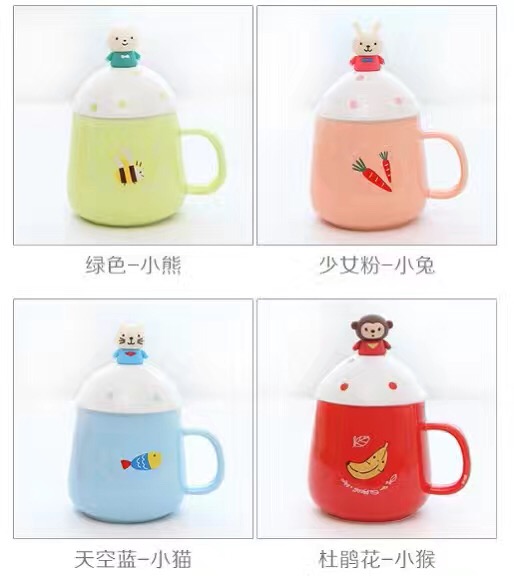 THANK YOU
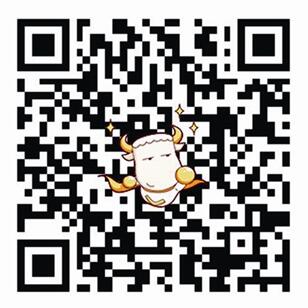 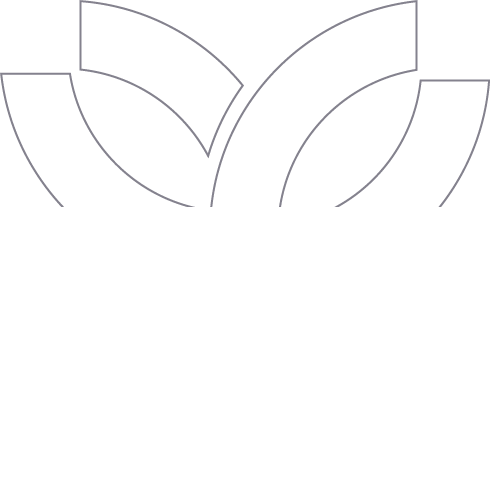